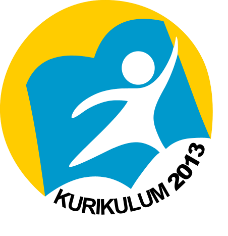 PEDOMAN PEMBERDAYAAN KOMUNITAS
Pemberdayaan dilakukan dengan cara yang demokratis dan menghindari unsur paksaan. Setiap individu memiliki hak yang sama untuk berdaya. Setiap individu juga memiliki kebutuhan, masalah, bakat, minat, dan potensi berbeda. Maka, pemberdayaan seharusnya disesuaikan dengan perbedaan tersebut, tanpa adanya paksaan untuk menyeragamkan pola pemberdayaan.
Kegiatan pemberdayaan didasarkan pada masalah, kebutuhan, dan potensi warga atau komunitas sasaran. Hakikatnya, setiap manusia memiliki kebutuhan serta potensi dalam dirinya. Proses pemberdayaan dimulai dengan menumbuhkan kesadaran pada sasaran mengenai kebutuhan dan potensinya untuk diberdayakan mencapai kemandirian. Proses pemberdayaan juga dituntut berorientasi pada kebutuhan dan potensi yang dimiliki sasaran.
Individu maupun komunitas sasaran merupakan subyek atau pelaku dalam kegiatan pemberdayaan. Oleh sebab itu, pendapat individu maupun komunitas hendaknya dijadikan dasar pertimbangan dalam menentukan tujuan, pendekatan, dan bentuk pemberdayaan.
Pemberdayaan berarti menumbuhkan kembali nilai, budaya, dan kearifan lokal yang sarat nilai luhur dalam masyarakat. Berbagai keluhuran seperti kegotongroyongan, kerja sama, toleransi, penghormatan kepada sesama, dan sikap terpuji lainnya sebagai jati diri masyarakat hendaknya ditumbuhkembangkan melalui berbagai bentuk pemberdayaan sebagai modal sosial demi mewujudkan kemajuan serta kesejahteraan.
Pemberdayaan masyarakat merupakan suatu proses yang memerlukan waktu, sehingga harus dilakukan secara bertahap dan berkesinambungan. Tahapan ini dilakukan secara logis, dimulai dari yang sifatnya sederhana menuju yang lebih kompleks.
Kesabaran dan kecermatan dari fasilitator pemberdayaan perlu ditingkatkan, terutama dalam menghadapi keragaman karakter, kebiasaan, dan nilai-nilai budaya yang mengakar.
Pemberdayaan tidak bisa dilakukan dari satu aspek saja, melainkan perlu dilaksanakan secara holistik (menyeluruh) terhadap semua aspek kehidupan individu atau pun komunitas.
Pemberdayaan perlu memperhatikan keberadaan perempuan, terutama remaja dan ibu muda, sebagai potensi dalam meningkatkan kualitas kehidupan keluarga dan mencapai taraf kesejahteraan yang baik.
Pemberdayaan dilakukan agar individu dan komunitas memiliki kebiasaan untuk belajar sepanjang hayat (lifelong learning). Individu dan komunitas perlu dibiasakan belajar dari berbagai sumber di sekitarnya, seperti kearifan lokal, pengalaman orang lain, teknik tradisional, dan sebagainya. Pemberdayaan juga hendaknya diarahkan agar individu dan komunitas mampu belajar sambil bekerja (learning by doing).
Pemberdayaan perlu memperhatikan adanya keragaman budaya. Itulah sebabnya diperlukan berbagai metode dan pendekatan pemberdayaan yang sesuai dengan kondisi sosial aktual.
Pemberdayaan diarahkan untuk menggerakkan partisipasi aktif individu dan komunitas seluas-luasnya. Partisipasi ini dimulai dari tahap perencanaan, pengembangan, pelaksanaan, evaluasi, hingga partisipasi dalam menikmati hasil-hasil pemberdayaan.
Individu atau komunitas yang menjadi sasaran pemberdayaan perlu ditumbuhkan semangatnya untuk berwirausaha sebagai modal menuju kemandirian.
Fasilitator pemberdayaan haruslah memiliki kemampuan atau kompetensi memadai, dinamis, luwes dalam bertindak, serta dapat menyesuaikan diri dengan perkembangan zaman dan tuntutan masyarakat.
Pemberdayaan perlu melibatkan berbagai pihak yang ada dan terkait dalam masyarakat, mulai dari unsur pemerintah, tokoh masyarakat, kalangan pendidik, lembaga swadaya masyarakat, dunia usaha, relawan, dan anggota masyarakat lainnya. Semua pihak tersebut dilibatkan sesuai relevansi, potensi, serta kemampuannya.
QUIZ
Jelaskan 3 (tiga) pedoman pemberdayaan komunitas yang Anda ketahui!
Salam Sosiologi !